2. Élaborer un plan de classement
Un employé consacre environ 13 % de son temps de travail à la recherche d’informations. 
Le classement rationnel des documents fait gagner du temps et rend le travail plus efficace.
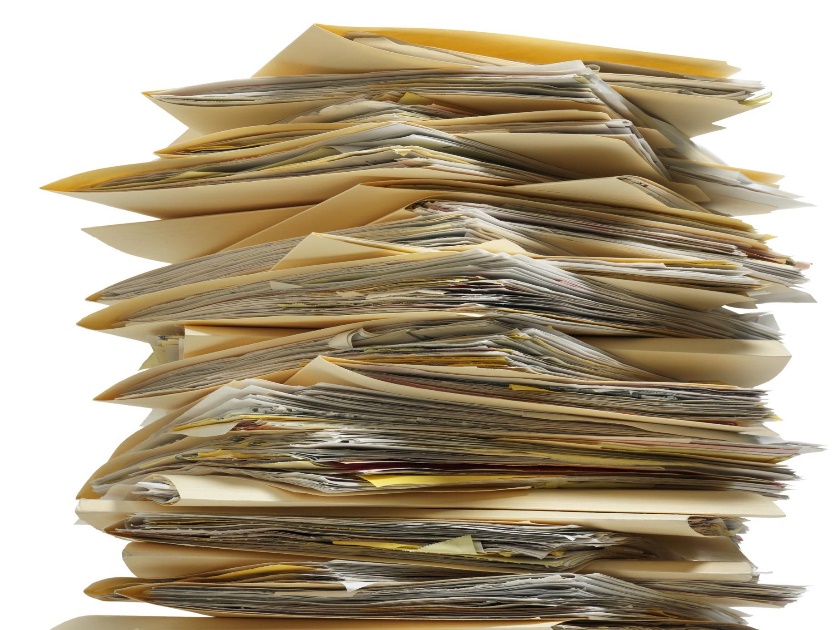 Chaque entreprise essaye d’organiser le classement en imposant des règles et des procédures qui devront être partagées dès la création des documents puis lors de la sauvegarde et de l’archivage des documents.
2. Élaborer un plan de classement
2. Élaborer un plan de classement
2.1. Noms des fichiers 
Le nommage des fichiers doit respecter des règles qui peuvent être incluses dans la charte informatique.
2. Élaborer un plan de classement
2.1. Noms des fichiers
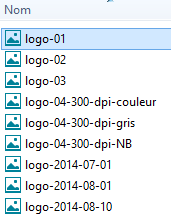 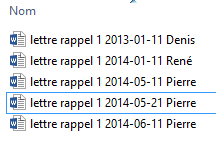 2. Élaborer un plan de classement
2.1. Noms des fichiers
2. Élaborer un plan de classement
2.2. Arborescence des dossiers
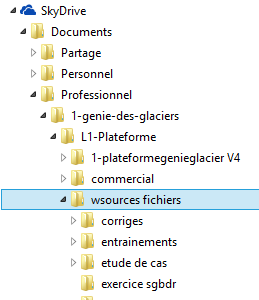 Un dossier informatique est un espace de rangement destiné à recevoir des fichiers numériques ou des sous dossiers. 
L’ensemble des dossiers et sous dossiers constitue l’arborescence des dossiers.
Il n’existe pas d’arborescence idéale, si ce n’est celle de la logique et de l’efficacité. 
Les dossiers peuvent être structurés par thème, par service, par personne, par types de document, par dates, par natures, par fonctions, etc. Chaque utilisateur peut créer une arborescence adaptée à ses besoins.
Un système est efficace :
Lorsqu’il permet de retrouver rapidement les documents,
Lorsque son organisation est compréhensible par tous les utilisateurs.
2. Élaborer un plan de classement
2.2. Arborescence des dossiers
2. Élaborer un plan de classement
Arborescence des dossiers du personnel d’une entreprise